Mentometer serie mini
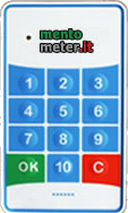 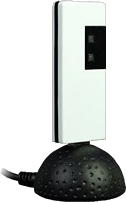 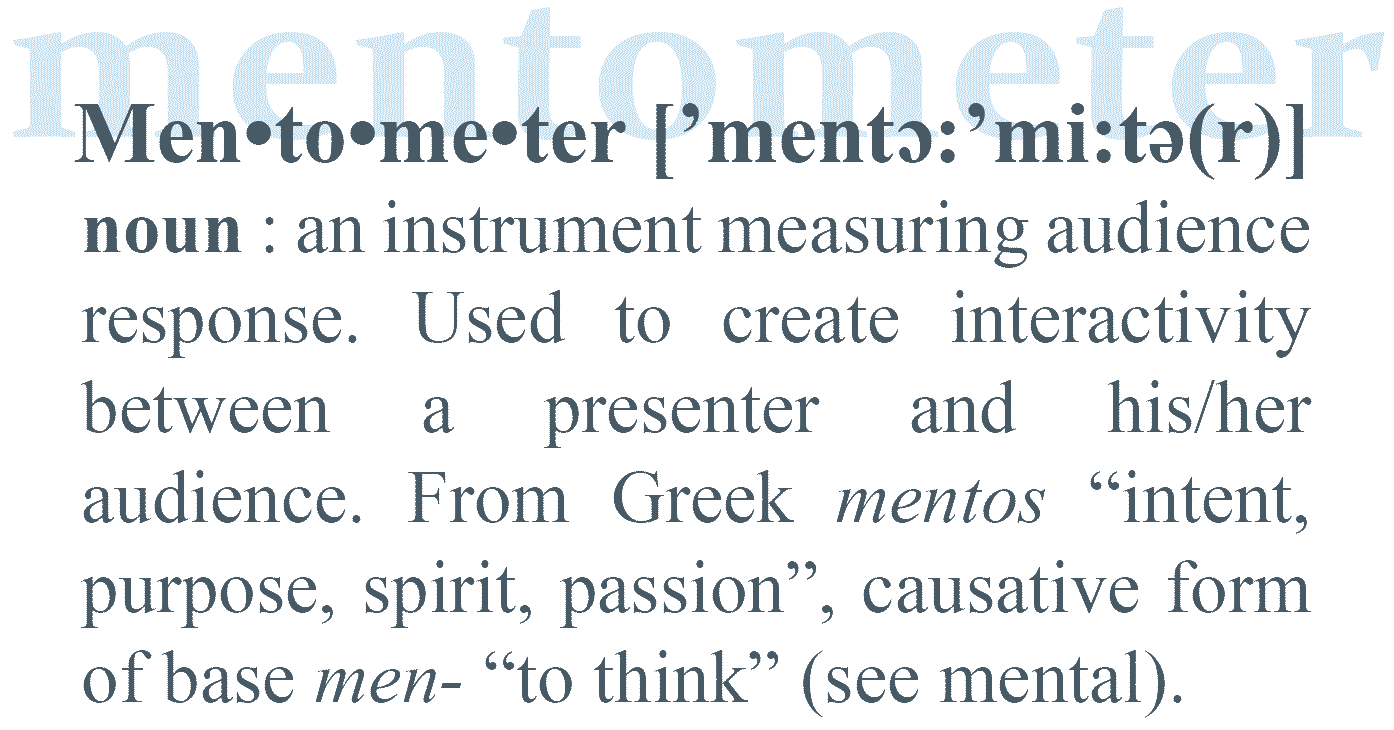 Indice
Installare il software
Collegare la ricevente
Collegare un canale web (Webvoting)
Creare una domanda in mentometer
Testa il tuo sistema
Opzioni avanzate
Installare il software
Download del software:http://www.mentometer.it/software/mentometer.exe
Si scarichi il programma come richiesto
Si faccia doppio click sul file exe una volta scaricato
Al termine dell’installazione si lanci PowerPoint.
Maintain the software…
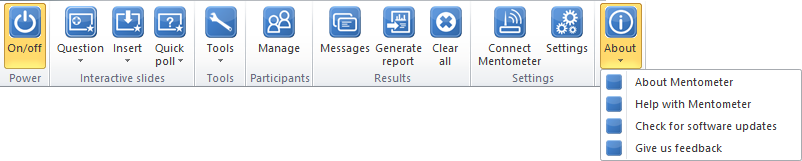 È possibile verificare la disponibilità di aggiornamenti software e facilmente installare con 'Controlla aggiornamenti software'. Tuttavia, questo è necessario disporre di diritti amministrativi, e il software è installato tramite il web.
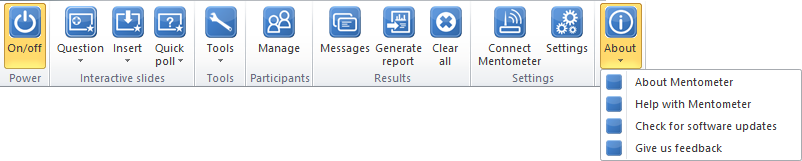 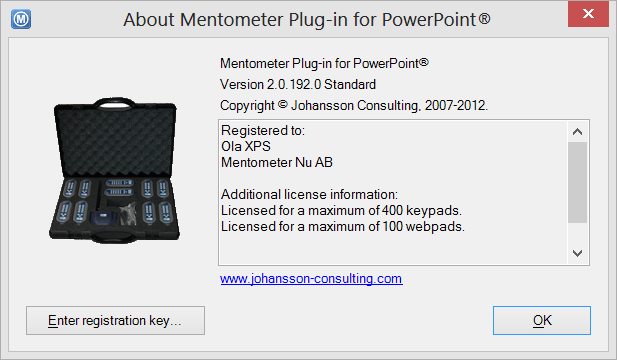 Verifica la versione del software installato e per quanti votatori è valida la tua licenza.
Collegamento della ricevente
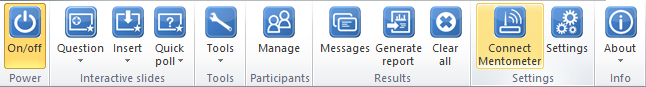 Collegare la ricevente a una qualsiasi porta USB disponibile sul computer. Avviare PowerPoint ®, e passare alla scheda mentometer e fare clic sul 'Power On / off' e selezionare 'Connect mentometer'
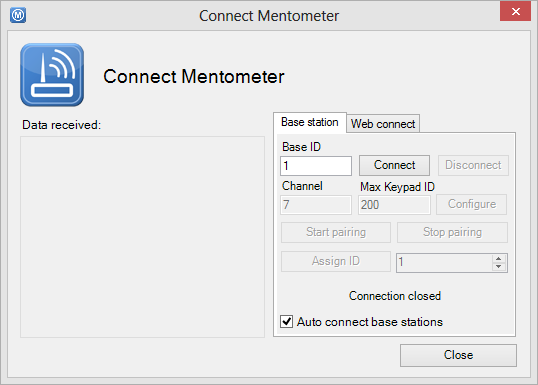 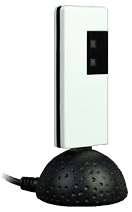 Collegare la base ad una porta USB libera
Inserisci l'ID di base (default = 1)
Fare clic su Connetti
Qui verrà mostrato «connected»
Uso dei votatori
Premere il tasto OK
La spia lampeggia in verde lentamente durante la ricerca di una base
Quando la stazione base è identificata la luce verde lampeggia rapidamente
Vota premendo il tasto 1-10.
Un doppio lampeggio verde indica che la  votazione è stata inviata alla base
La luce rossa significa che il voto non è stato ricevuto
Il votatore si spegne automaticamente dopo il valore «turn off time» che è possibile cambiare in «connect mentomer».
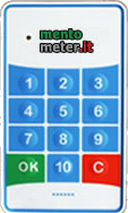 Test della connessione…
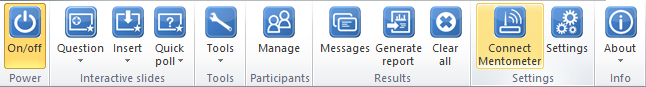 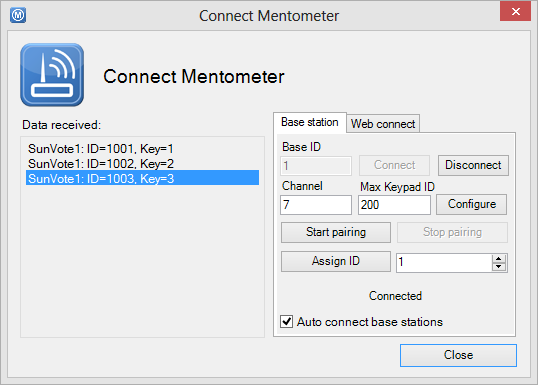 I voti ricevuti sono visibili nella sezione ”data received”
Si provi a votare con alcuni votatori per controllare la funzionalità. Se si è in una grande stanza, si voti da più posizioni
Collegamento del Webvoting(non richiesto se si utilizza solo il sistema fisico)
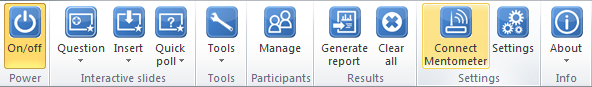 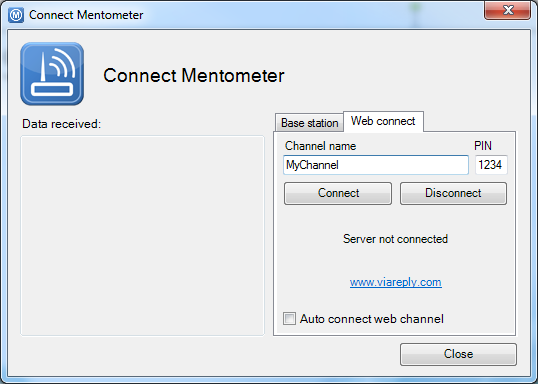 Collegare il computer a Internet
Immettere il nome della sessione e PIN
Fare clic su Connetti
Votare tramite Webvoting
Si vada sul sito da smartphone
 www.viareply.comIl Channel/Session ID sono stati 
comunicati tramite email 
Precedentemente e si clicchi login
E’ possibile utilizzare un QR code da palmare
Oppure inviare un sms ai partecipanti con il link:http://www.viareply.com/keypad.aspx?SessionID=XXXXXX&PIN=XXXX
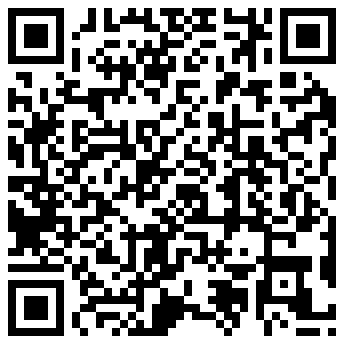 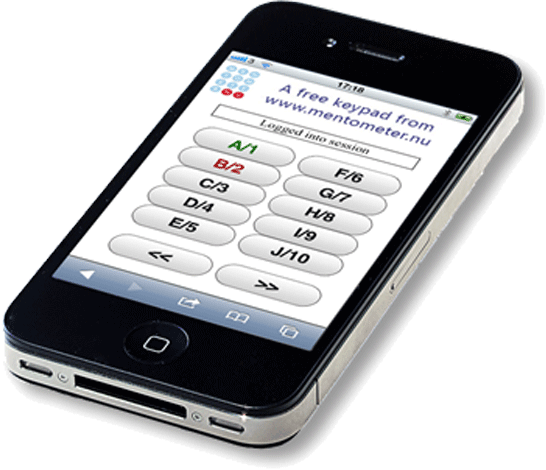 Votare tramite Webvoting
E’ possibile generare questa slide automaticamente dal menu ”mentometer->Insert->Web channel login slide”
http://www.viareply.com/keypad.aspx?SessionID=DEMO&PIN=1234
Test della connessione
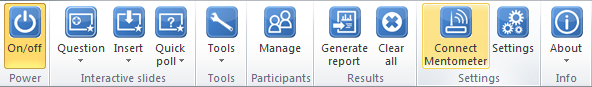 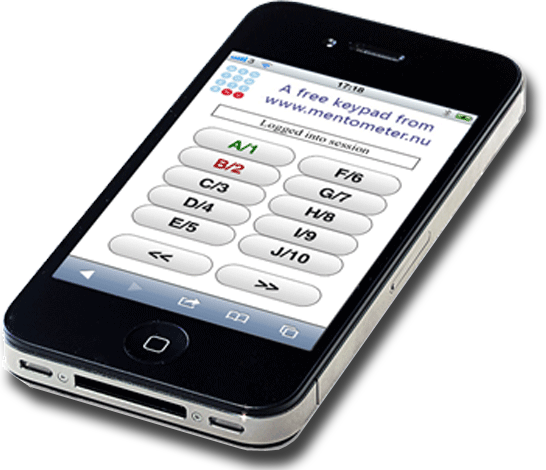 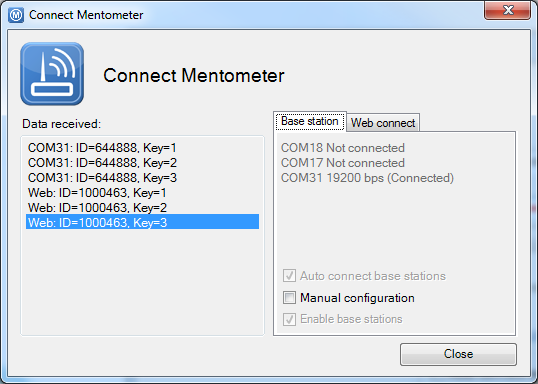 Si provi a inviare delle votazioni da palmare o votatore fisico
Si voti premendo una o due volte uno dei tasti virtuali del votatore sullo schermo
Messaggi via web
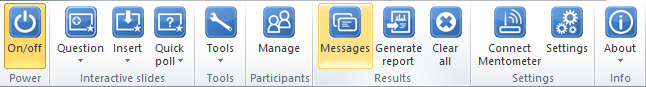 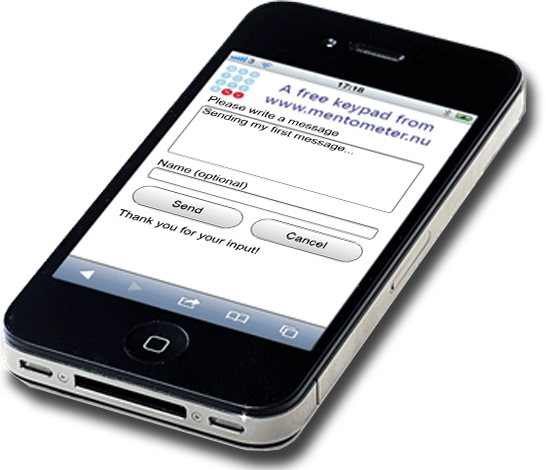 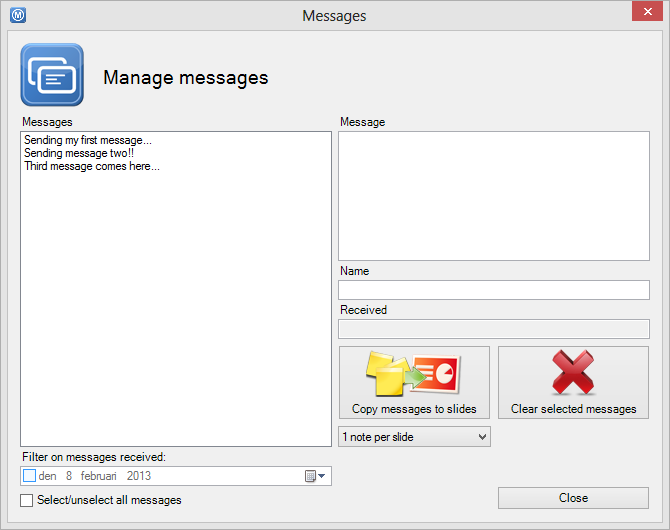 Si controlli  che i messaggi sono ricevuti correttamente
Fare clic su 'Messages' in PowerPoint ® e «Send" sullo smartphone…
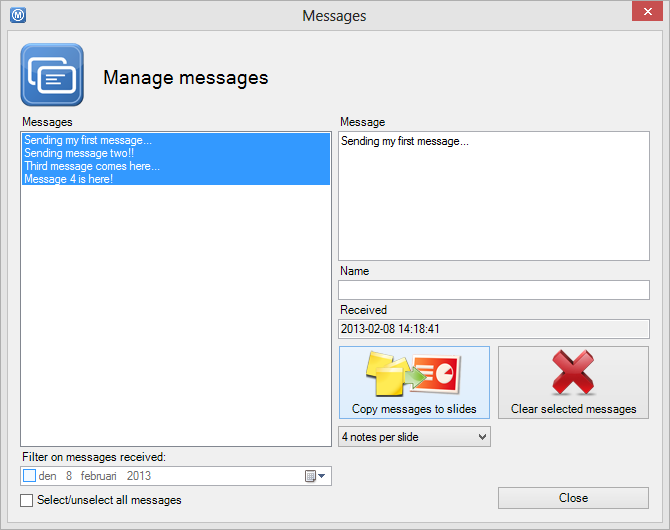 Sending my first message...
Sending message two!!
Selezionare i messaggi e fare clic su ’Copy messages to slides’
Third message comes here...
Message 4 is here!
Crea la prima slide in Mentometer!
’Create new question’
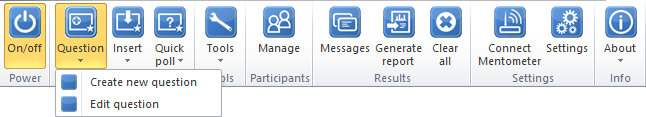 Inserire domanda e risposta…
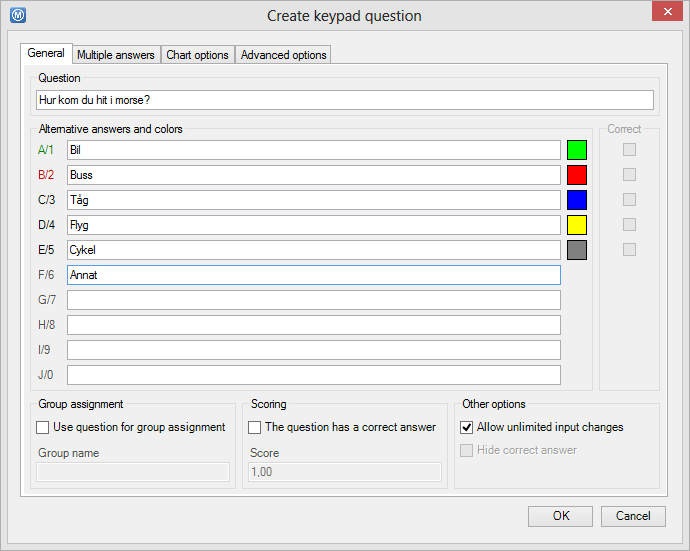 Inserisci la tua domanda e le diverse risposte.
È possibile modificare il colore facendo clic sulla barra dei colori a destra di ogni risposta.
Inserire domanda e risposta…
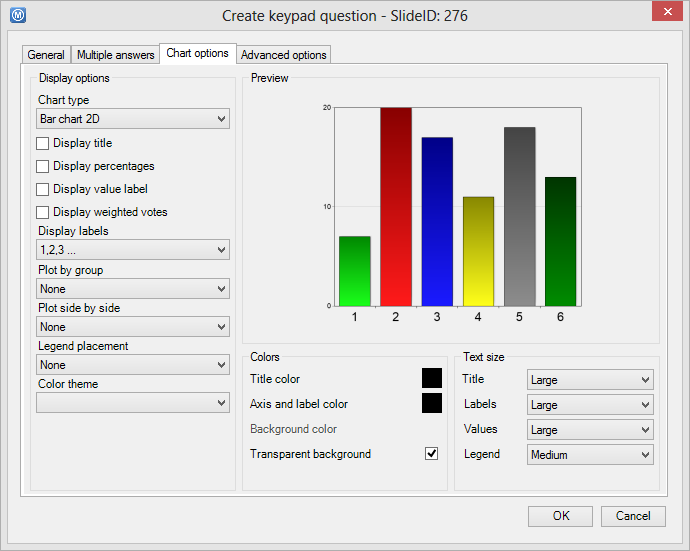 Fare clic su ‘chart options' e selezionare come si desidera presentare i risultati. Al termine, premere 'OK'.
Come sei arrivato qui stamattina?
A piedi 
Bus 
Taxi 
Bici 
Moto 
Di corsa
La tua domanda è stato creata!
Perché la votazione abbia luogo, è necessario eseguire la presentazione in modalità slide show e mentometer deve essere attivato con il pulsante "Power".
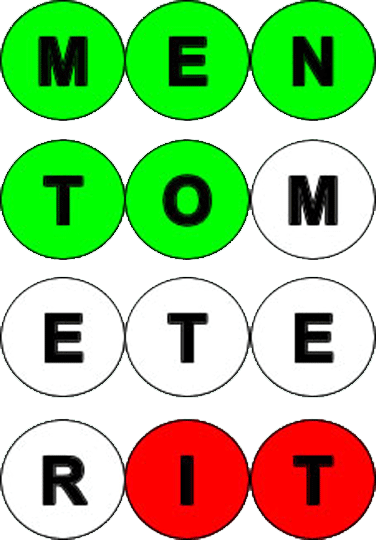 Come sei arrivato qui stamattina?
Modifica di una slide esistente
Come sei arrivato qui stamattina?
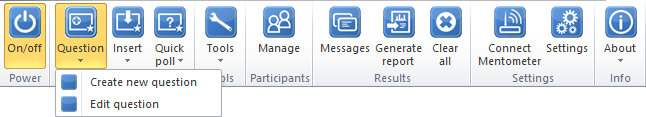 A piedi 
Bus 
Taxi 
Bici 
Moto 
Di corsa
Si scelga l’opzione ”edit question”, e si modifichi poi il testo nella finestra di pop up, assieme a tutte le altre opzioni del grafico, colori ecc. Al termine si prema ok.
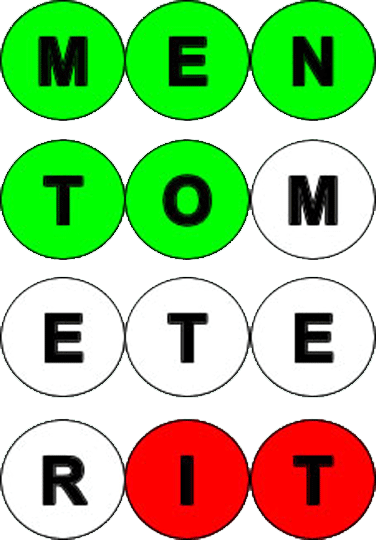 Come sei arrivato qui stamattina?
A piadi 
Bus 
Taxi 
Bici 
Moto 
Di corsa
Il logo mentometer compare in basso a destra. Se non desideri vederlo puoi spostarlo al di fuori della slide, ma non cancellarlo o la slide non sarà più interattiva!!
La domanda è stata creata. E’ ora possibile durante lo slideshow far votare i partecipanti. Ricordati di premere il pulsante ”power” nel menu mentometer prima della presentazione
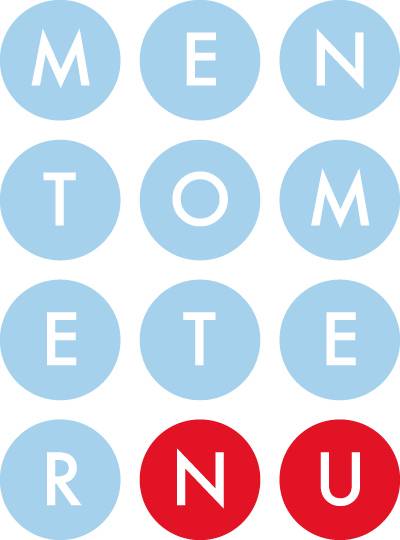 Prova il sistema mentometer...
Eseguire le slide successive in modalità di presentazione e si risponda alle domande…
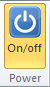 Si prema il pulsante on/off per attivare l’interattività
E' la prima volta che usi mentometer?
si 
no
E’ possibile simulare 50 voti casuali  premendo il tasto destro del mouse e Random Votes
A che fascia di età appartieni?
< 25 
25-35 
35-45 
45-55 
55-65 
> 65
Questa domanda serve per creare i gruppi secondo l’età
Ti piace mentometer?
si 
no 
non so
Facendo click sul tasto destro del mouse sul grafico è possibile scegliere di mostrare il grafico secondo i gruppi o meno
Quale marca preferisci?
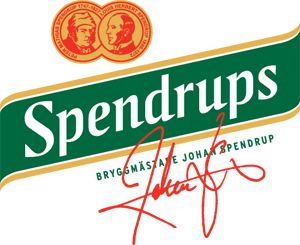 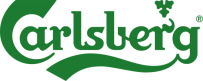 Gli utilizzatori avanzati possono anche personalizzare ancora di più le proprie slide!!
0%
0%
Quante volte l'Irlanda ha vinto l'eurovision contest
1 
2 
3 
4 
5 
6
Facendo click sul tasto destro del mouse è possibile scegliere ”mostra la risposta corretta”
Lista dei vincitori
Questa tabella è creata utilizzando ”insert->leader board o group leaderboard per i gruppi…
Qual'è la probabilità di X?
molto piccola 
piccola 
media 
grande 
molto grande
Quali sono le conseguenze del fatto X ?
nessuna 
piccola 
media 
grande 
catastrofica
Probabillità vs Conseguenza
Con i grafici XY, è possibile visualizzare diversi parametri contemporaneamente. È possibile creare grafici sofisticati con Insert> Graph.
Le domande vengono create come al solito e quindi sono i grafici dei risultati appena ottenuti.